The Health & Wellbeing of Asylum Seekers and Refugees in Southwark
Southwark’s Joint Strategic Needs Assessment
St. George’s – University of London
Southwark Council & South East London ICB
June 2023
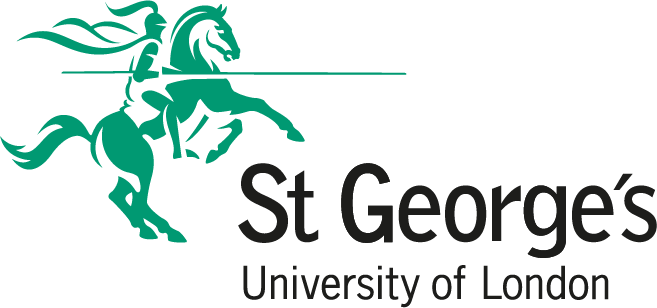 GATEWAY INFORMATION
We commissioned this report to identify and support the health & wellbeing needs of our AS&R population
AIMS & OBJECTIVES
Southwark has a long history of welcoming asylum seekers, refugees and migrants from around the world, with growing numbers welcomed in recent years. 
Since 2019, the asylum seeking population in Southwark has increased from 100, to nearly 2000 as of September 2022. This is almost double the number hosted in Croydon, the London borough with the second most asylum seekers.
Hundreds of Afghan and Ukrainian refugees have also sought sanctuary in Southwark in 2021 and 2022.

Following the growth of the asylum seeking and refugee (AS&R) population, and the council’s 2020 commitment to becoming a Borough of Sanctuary, this report was commissioned to identify the health and wellbeing needs of asylum seekers, refugees and migrants with irregular status living in Southwark.
The growing size of the AS&R population, and limited research around irregular migrants, has meant that health services need new data and insights to commission services which genuinely meet the needs of local populations.
As part of the Borough of Sanctuary commitment, it was also necessary to identify areas where health and wellbeing services and the local voluntary sector need further support to ensure Southwark is a place of safety and inclusion for people seeking sanctuary.
Asylum seekers and refugees have been identified locally as a ‘PLUS’ group experiencing health inequalities that will be supported under the NHS Core20PLUS5 programme for reducing health inequalities. Identifying health inequalities experienced by these populations will support the development of the local Core20PLUS5 programmes.
Local residents, voluntary sector organisations, NHS & council partners contributed to this report
METHODS
63 stakeholders from a range of organisations including the NHS, Southwark Council and the voluntary sector were interviewed for the project. 

Local, and in some cases national data, on demographics and health needs of asylum seekers, refugees and irregular migrants is limited, however quantitative data were gathered from the following sources:
Statistics published by central government and the Greater London Authority on demographics and health & wellbeing needs of these populations.
Data collected during the initial health assessments of asylum seekers living in local initial accommodation centres (IACs) by the Guy’s and St Thomas’ Health Inclusion Team and Nexus Health.
Data collected by Citizen’s Advice Southwark and the Southwark Day Centre for Asylum Seekers.

A total of two focus groups, three round table discussions and two community-based interviews were held between September and December 2022
In collaboration with United St Saviour’s Charitable Trust, two roundtable discussions were hosted with 8 local voluntary sector organisations.
A roundtable was also held with practitioners from the Southwark Council Family Early Help team.
A focus group with local Eritrean, Iranian and women’s groups was held in collaboration with Southwark Refugee Communities Forum.
A focus group was held with IAC residents in collaboration with the Indoamerican Refugee and Migrant Organisation.
Two 1-on-1 community interviews conducted with a Homes for Ukraine guest and an undocumented individual.
Slide 4
Information on key AS&R populations in Southwark is outlined below, although data is patchy
ASYLUM SEEKER, REFUGEE AND IRREGULAR MIGRANT POPULATIONS
Asylum seekers have a range of complex health needs determined by their prior experiences and living situation
HEALTH NEEDS OF ASYLUM SEEKERS IN IACS
There are three key determinants of health for those living in initial accommodation centres (IACs), although they overlap with those experienced by other asylum seekers.
Health services and human rights in country of origin
Unsafe conditions on the journey to the UK and on arrival
Long stays in unsuitable circumstances in initial accommodation (18% of Southwark IAC residents have lived in IACs for over a year, with an average length of stay of 5 months)
Child & maternal health
Infectious disease
Gender & sexual health
Food & nutrition
Mental health
28% of residents tested at two IACs had folate deficiency, and 13% had iron deficiency
Approx. 50% of children living in IACs required support from family early help team in 2022
Incidents of harassment of LGBT asylum seekers have been reported in Southwark IACs
23% of referrals from IACs to our Family Early Help team were mental health related
17% of Southwark IAC residents positive for latent TB infection
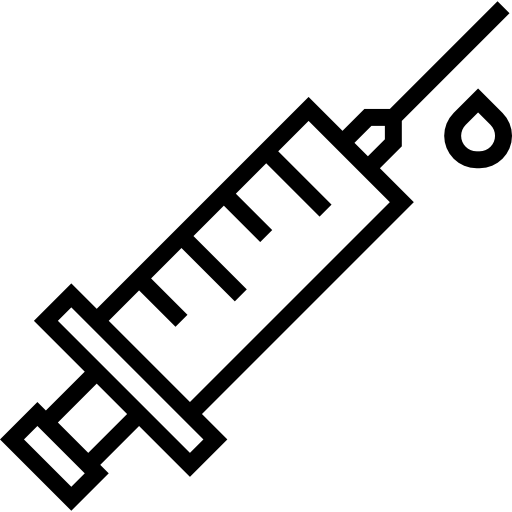 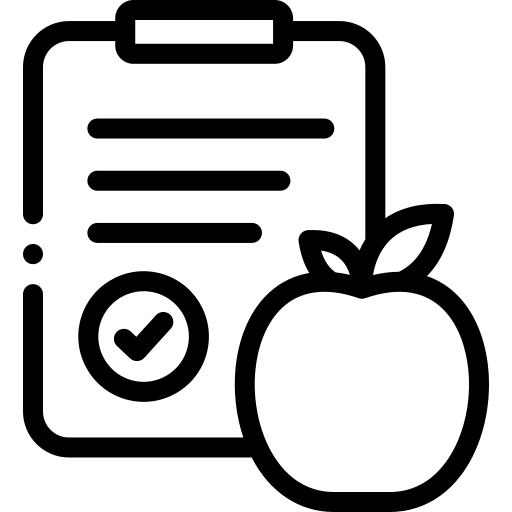 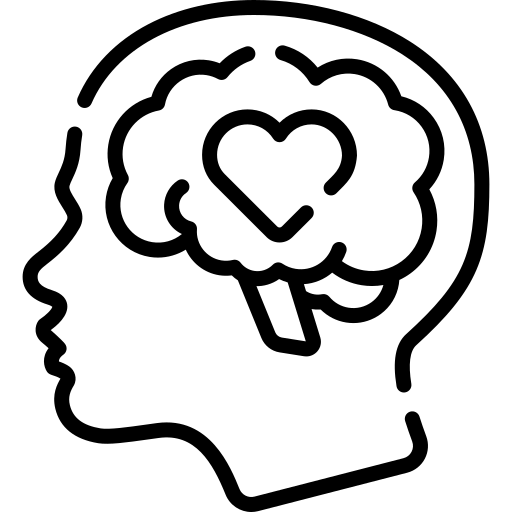 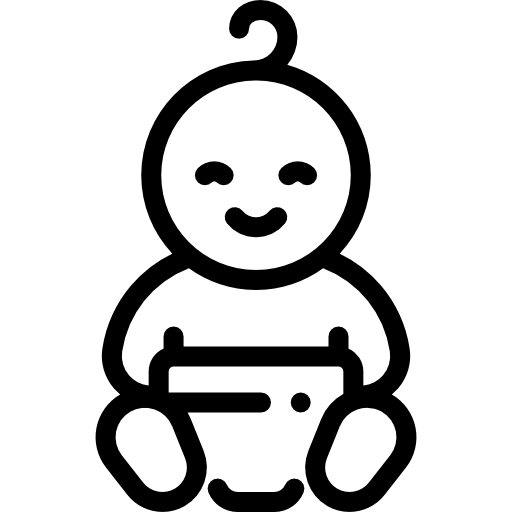 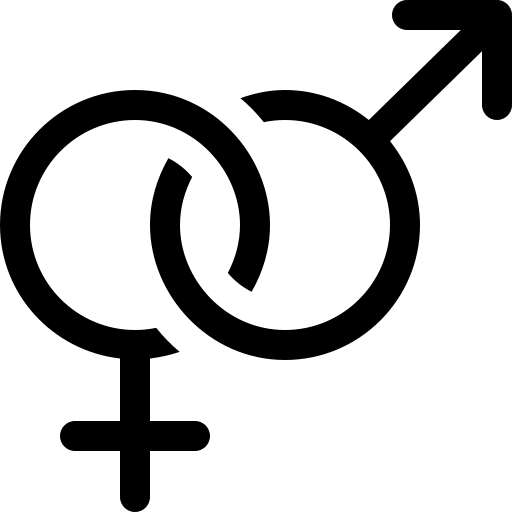 84% of residents in one Southwark IAC were diagnosed with mental health conditions including PTSD from torture (in 2014)
16% of residents are of childbearing age and national evidence suggests IAC residents at higher risk of maternal death
Sexual assault and gender-based violence are safeguarding issues in Southwark IACs
IAC residents and health professionals complained of poor quality, culturally inappropriate food.
At least 32% of IAC residents originate from countries with measles and polio vaccination coverage below the UK
level
Other migrant groups in Southwark have similar health needs, although some are specific to their situation
HEALTH NEEDS OF OTHER MIGRANT GROUPS
Unaccompanied Asylum Seeking Children (UASC)
70% of UASC in Southwark identified in a 2020 audit had emotional or mental health needs (including substance misuse). This aligns with national research around UASC health, which identified high levels of mental ill health. 
National research has also identified issues with the post-18 transition for UASC, once they leave care.

Guests on the Homes for Ukraine scheme
Ukrainian guests have struggled to access work at a similar level to their jobs in Ukraine, and have struggled to navigate the benefits system.
Ukrainian guests have specific health needs, including mental health needs related to the trauma of the Russian invasion, but also to the pre-existing public health situation in the country:
TB prevalence is high, at 73 cases per 100,000
Immunisation coverage is very low (31% for measles and 56% for polio in 2016)
40 children on the scheme have been referred for support from Family Early Help for issues including social isolation and issues accessing public funds. 

Those with irregular migration status
Low trust of healthcare services due to concern about immigration enforcement, or being asked to show ID when registering at a GP (in spite of universal entitlement to primary care) means that high levels of untreated chronic conditions such as diabetes and HIV are present among those with irregular status.
Stress related to status also contributes to high levels of mental health need according to stakeholders.
Those with irregular status are not eligible for social housing. Right to rent checks and low wages exclude them from most rented housing in Southwark.
Many live in overcrowded, unsafe conditions.
AS&R and irregular migrants face significant barriers to accessing healthcare
LOCAL SERVICES: ACCESS TO HEALTHCARE
Barriers to accessing health care for asylum seekers, refugees and irregular migrants
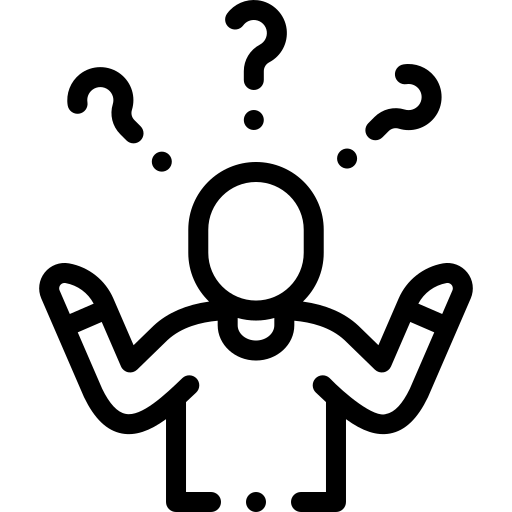 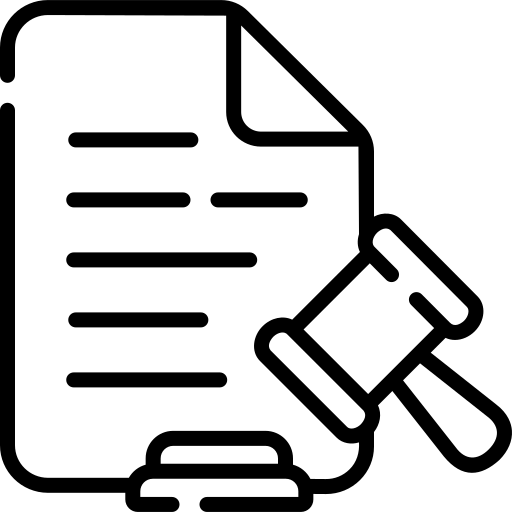 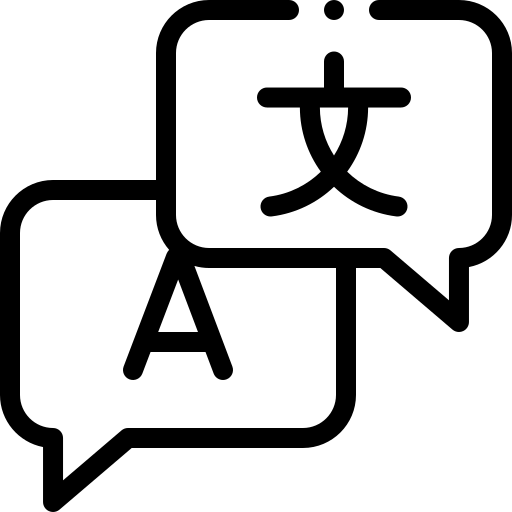 Many do not access services due to fears of being reported to the Home Office or being charged for treatment
Language barriers make appointments difficult, and interpreter services are not always offered. Positive outcomes reported when HCPs speak same language.
Lack of knowledge of the UK health system, including eligibility for free care, and access to dental care, is widespread
Mental health services in IACs
Accessing healthcare in the IACs
IAC residents are entitled to free primary and secondary care, and are all registered with a GP on arrival.
IAC residents are offered an initial health assessment on arrival in Southwark, although in some settings this may be very delayed.
IAC staff support residents accessing appointments, but some residents reported not always feeling supported.
The Refugee Council, South London and Maudsley NHS Trust (SLAM) and HIT provide mental health care for the core IAC.
Refugee Council commissioned to provide counselling in all IACs for a year from June 2022.
SLAM have funded one advanced mental health practitioner specifically to support contingency IACS for a year from October 2022.
Safe Surgeries
Safe Surgeries commit to not asking new patients for ID or immigration status.
All Southwark GP surgeries have signed up to the scheme, but compliance has not been audited.
Slide 8
AS&R and irregular migrant populations have unmet educational needs, with some variation by migration status
WIDER DETERMINANTS: EDUCATION
Common education needs for AS&R and irregular migrants
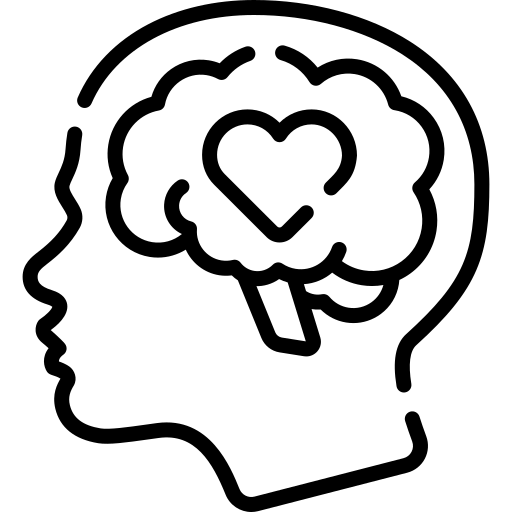 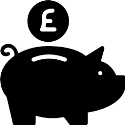 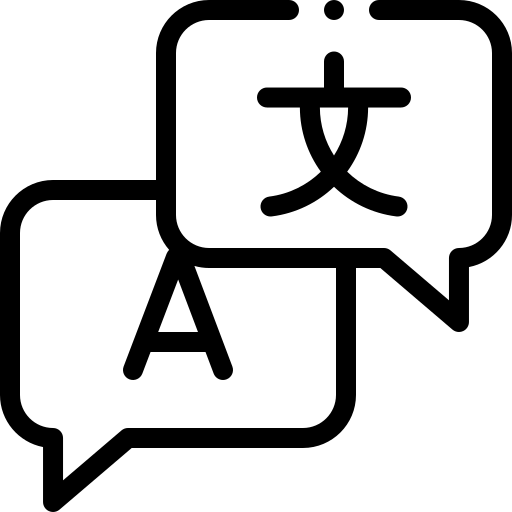 Wellbeing
Schools report that many asylum seeker and refugee children need additional emotional support. SEND children may not get diagnoses due to cultural and language barriers.
Resources
Schools can not usually provide free uniforms or stationery. Families in the asylum system have very limited funds, as do many irregular migrants in low paid work with no recourse to public funds.
Language
English as second language provision is far outstripped by demand locally and most education is only available in English.
Specific educational needs for irregular migrants
Specific educational needs for IAC residents
In Southwark IACs, evidence from stakeholders suggests that some children and families may struggle to access education
Of 107 families who had contact with Family Early Help (and where primary contact issue was recorded), eight (7.5%) were referred due to not being registered in school.
There is no systematic process to ensure IAC residents are registered with schools, with unregistered children opportunistically picked up by other statutory services. 
Once in school, IAC residents face specific challenges
Families may be moved to another IAC elsewhere in the UK overnight, so may have to regularly move school.
IAC meal times do not align with school timetables, e.g. breakfast may be after the children have to leave for school
Stakeholders suggest some irregular migrants keep children out of school
This is usually due to fears of schools sharing personal information with the Home Office.
There are also challenges to enrolling children outside of school terms.
Slide 9
Migrants experience barriers to employment, food security issues and insufficient access to legal advice
WIDER DETERMINANTS: EMPLOYMENT, FOOD SECURITY & LEGAL ADVICE
Food Security
Employment and Housing
Food provision in IACs is problematic, however, stakeholder interviews suggest that many AS&R and irregular migrants outside of IACs also struggle to afford accessible food. 
Many of these groups rely on food banks, providers of free meals or food pantries in Southwark, however evidence from stakeholder interviews suggests awareness of local options among the AS&R population is low.
COVID-19 and the cost of living crisis have exacerbated this, particularly for those with NRPF
A steady income is essential for independence and avoiding destitution or homelessness, as well as having a strong effect on mental wellbeing
Those in the asylum system cannot work so those who gain status have a significant gap in their work experience history and may struggle to find employment after gaining refugee status: the employment rate among former asylum seekers is 51%, compared with 73% those born in the UK.
VCS groups in Southwark provide invaluable opportunities for AS&R to gain experience and skills that will enable them to gain employment when legally possible, but have limited resources.
Housing is a key social determinant of health and wellbeing; providing a base from which families and individuals can access healthcare, employment, education and other services and is essential for both mental and physical well-being1
Housing is severely limited in Southwark, and many asylum seekers and refugees live in substandard accommodation or are forced to leave the area when they stop receiving state support.
Immigration and Legal Advice
Access to good quality immigration and legal advice is vital for AS&R and irregular migrants to ensure they remain in the UK, are able to access statutory services and are in safe and legal employment. Demand for immigration legal advice in Southwark and London currently dramatically outstrips supply, and need in Southwark is growing.
Citizens Advice Southwark have seen a 25% increase in people with immigration problems seeking legal advice, and a 39% increase in immigration cases brought to it between 2020-21 and 2021-22.
Slide 10
Social connectedness is vital to wellbeing; the voluntary sector is key to AS&R and migrant social life and support
WIDER DETERMINANTS: SOCIAL CONNECTEDNESS
Social connectedness and the voluntary sector in the IACs
“Finding iRMO [VCS group] was like a light in the darkness; I made friends who could speak my language and learnt English as well. Most importantly it has improved my confidence” 
-contingency IAC resident, Southwark
The VCS sector is the key provider of holistic community-based integration ‘services’, and are often considered as more approachable and trusted by AS&R communities compared to mainstream services
Anecdotal evidence suggests that linking IAC residents to local community groups and social activities can have a strongly positive effect on mental wellbeing and integration, with positive outcomes seen regarding ability to find employment or gaining status.
IAC residents and stakeholders emphasized the importance of the voluntary sector in promoting residents’ health and wellbeing, although IAC staff suggested they are not aware of relevant VCS groups or activities to signpost to.
Social connectedness and the voluntary sector: AS&R and irregular migrants living in the community
Community groups often serve as ‘sign-posters’ to mainstream services such as healthcare, mental health support, legal and housing advice services for those who would otherwise not engage at all
Day care centres and community groups are key to integration and wellbeing
These are often focused on one community group, either by nationality or language, but could also have a wider scope (e.g. focus on asylum seekers, women and children etc)
Many with irregular immigration status only feel comfortable presenting to community or other VCS groups, meaning they are essential for many communities
Despite facing significant resource constraints, local VCS groups offer an important, holistic service to their communities: cultural familiarity, trust and association as well as practical advice and support across a range of social determinants of health and wellbeing
Panjshir Aid worked closely with the council to support arrivals in the Afghan Bridging hotels (closed in December 2022) to register with GPs and schools; access information about COVID-19 and share information in Dari & Pashto.
Southwark Day Centre for Asylum Seekers opens twice a week and offers services including a nurse from the Health Inclusion Team, free legal advice, free English lessons and free hot lunches, among many others.
Slide 11
The report sets out recommendations for how partners can meet the needs of AS&R and irregular migrant populations
SUMMARY OF RECOMMENDATIONS
Slide 12
We are committed to taking forward the recommendations, in partnership with VCS organisations and residents
NEXT STEPS
The Southwark Borough Asylum Seeker Health & Wellbeing working group, comprising partners from across the NHS, the council and the accommodation providers, will be responsible for driving forward the health recommendations in this report.
The working group will develop an action plan to improve the health and wellbeing of AS&R and those with irregular status, based on the findings of this report.
The working group will liaise closely with the voluntary sector to co-produce this plan
By the end of March 2024, the working group will produce an update for stakeholders, including asylum seekers, refugees and those with irregular status themselves, on progress against the recommendations in this report

The wider recommendations, around education, legal advice and work to influence the wider asylum and immigration systems will be overseen by the Southwark Refugee and Asylum Seeker Multi-Agency Partnership, as part of the wider Borough of Sanctuary programme.
The Multi-Agency Partnership includes all local stakeholders working with asylum seekers, refugees and those with irregular status in the borough, from across the council, NHS and voluntary sector, including grant funders.
The Southwark Asylum Seeker Health & Wellbeing working group will regularly update the Multi-Agency partnership on it’s action plan and progress towards implementing the recommendations of this report.
Slide 13
Find out more atsouthwark.gov.uk/JSNA
People & Health Intelligence Section			      		   Southwark Public Health